GMINNY PROGRAM REWITALIZACJI GMINY I MIASTA KOZIEGŁOWY
GMINNY PROGRAM REWITALIZACJI
Dokument strategiczny, który ma na celu planowanie działań związanych z rewitalizacją obszarów miejskich lub wiejskich. 

Jest podstawą do aplikowania o fundusze unijne oraz inne formy wsparcia zewnętrznego, co pozwala na realizację zaplanowanych działań.
Cel1: Poprawa jakości życia mieszkańców
poprzez poprawę jakości przestrzeni publicznych, dostępności do usług, lepsze warunki mieszkaniowe, bezpieczeństwo czy wspieranie integracji społecznej.
Cel2:Ożywienie gospodarcze
wspieranie lokalnego biznesu, tworzenie nowych miejsc pracy, a także wspieranie inwestycji w regionie.
Cel 3: Ochrona dziedzictwa kulturowego
przywracanie do życia zdegradowanych obiektów, zarówno zabytkowych, jak i innych, które mają wartość kulturową lub historyczną
Cel:4 Zrównoważony rozwój
rewitalizacja prowadzona w sposób przyjazny dla środowiska, z uwzględnieniem działań proekologicznych, np. poprawa efektywności energetycznej budynków, zagospodarowanie terenów zielonych.
Proces opracowywania programu:
Diagnoza sytuacji
analiza stanu istniejącego w danej gminie, z uwzględnieniem problemów społecznych, gospodarczych, środowiskowych oraz infrastrukturalnych.
Określenie celów i priorytetów
wyznaczenie działań, które będą miały największy wpływ na poprawę sytuacji w obszarze rewitalizowanym
Plan działań
opracowanie szczegółowego planu działań, który obejmuje zarówno inwestycje infrastrukturalne, jak i inicjatywy społeczne
Monitorowanie i ocena
w trakcie realizacji programu następuje monitorowanie postępów oraz ocena efektywności wprowadzonych działań.
ETAP 1: DIAGNOZA STANU ISTNIEJĄCEGO
DIAGNOZA SŁUŻY ZIDENTYFIKOWANIU OBSZARÓW GMINY W STANIE KRYZYSOWYM Z POWODU KONCENTRACJI NEGATYWNYCH ZJAWISK W SFERZE SPOŁECZNEJ ORAZ CO NAJMNIEJ JEDNEJ Z NASTĘPUJĄCYCH SFER: 
GOSPODARCZEJ, 
ŚRODOWISKOWEJ, 
PRZESTRZENNO-FUNKCJONALNEJ 
TECHNICZNEJ. 
ANALIZA OBEJMUJE CAŁY OBSZAR GMINY W PODZIALE NA JEDNOSTKI ANALITYCZNE. 
GRANICE JEDNOSTEK ANALITYCZNYCH ODPOWIADAJĄ GRANICOM SOŁECTW I GRANICY MIASTA. 
ANALIZA PRZEPROWADZONA ZOSTAŁA W OPARCIU O OBIEKTYWNE I WERYFIKOWALNE MIERNIKI ORAZ METODY BADAWCZE DOSTOSOWANE DO LOKALNYCH UWARUNKOWAŃ. 
DIAGNOZA STANOWI PODSTAWĘ DO PODJĘCIA PRZEZ RADĘ GMINY I MIASTA KOZIEGŁOWY UCHWAŁY W SPRAWIE WYZNACZENIA OBSZARU ZDEGRADOWANEGO I OBSZARU REWITALIZACJI NA TERENIE GMINY I MIASTA KOZIEGŁOWY, DLA KTÓREGO SPORZĄDZONY ZOSTANIE GMINNY PROGRAM REWITALIZACJI.
W sferze zagadnień społecznych przebadano 8 zjawisk obejmujących:
ubóstwo  (dane: liczba osób korzystających z zasiłków pomocy społecznej) , 
zagrożenie bezpieczeństwa  (dane: odnotowana liczba  przestępstw każdym sołectwie na przestrzeni  lat 2021-2023),
liczba mieszkańców będących osobami ze szczególnymi potrzebami (liczby osób korzystających z  pomocy społecznej z tytułu niepełnosprawności),
problemy rodzin (liczby osób korzystających z  pomocy społecznej z tytułu bezradności w sprawach opiekuńczo -wychowawczych, prowadzenia gospodarstwa,  liczby dzieci przebywających w pieczy zastępczej oraz liczby rodzin objętych procedurą „Niebieskiej Karty”),
uczestnictwo w życiu publicznym ( frekwenacja wyborcza z 7 kwietnia 2024),
uczestnictwo w życiu kulturalnym (dotyczyły liczby wypożyczeni książek w 2023 roku oraz  liczby czytelników ),
stopień wyludnienia (przyrost  liczby mieszkańców w 2023 roku w stosunku do roku 2021).
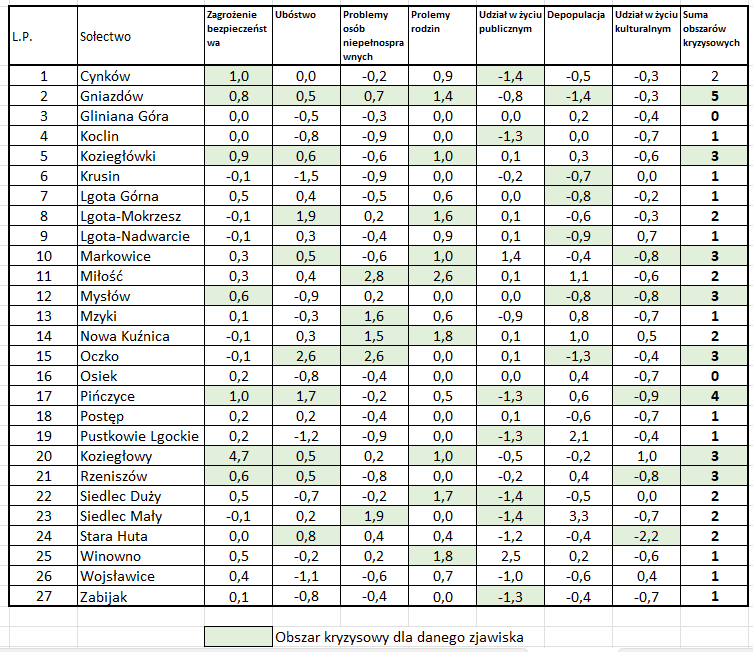 Przebadanie negatywnych zjawisk w sferze:
gospodarczej (liczba aktualnych wpisów do CEDIG, liczba zamkniętych działalności gospodarczych od początku 2023 roku do połowy 2024 r.),
środowiskowa (Jakość powietrza, Szkody i bezpośrednie zagrożenia szkodą środowisku, Przebieg drogi krajowej, Przebieg drogi wojewódzkiej),
funkcjonalno-przestrzenna - przedszkole w danej miejscowości, szkoła podstawowa lub filia szkoły w danej miejscowości, świetlica lub ośrodek kultury w danej miejscowości,  ilość obiektów wpisanych do Gminnej Ewidencji Zabytków, ilość obiektów wpisanych do Wojewódzkiej Ewidencji Zabytków ,
techniczna- stan techniczny budynków gminnych, ilość obiektów zakwalifikowanych jako najpilniejszych do likwidacji azbestu (I stopnia).
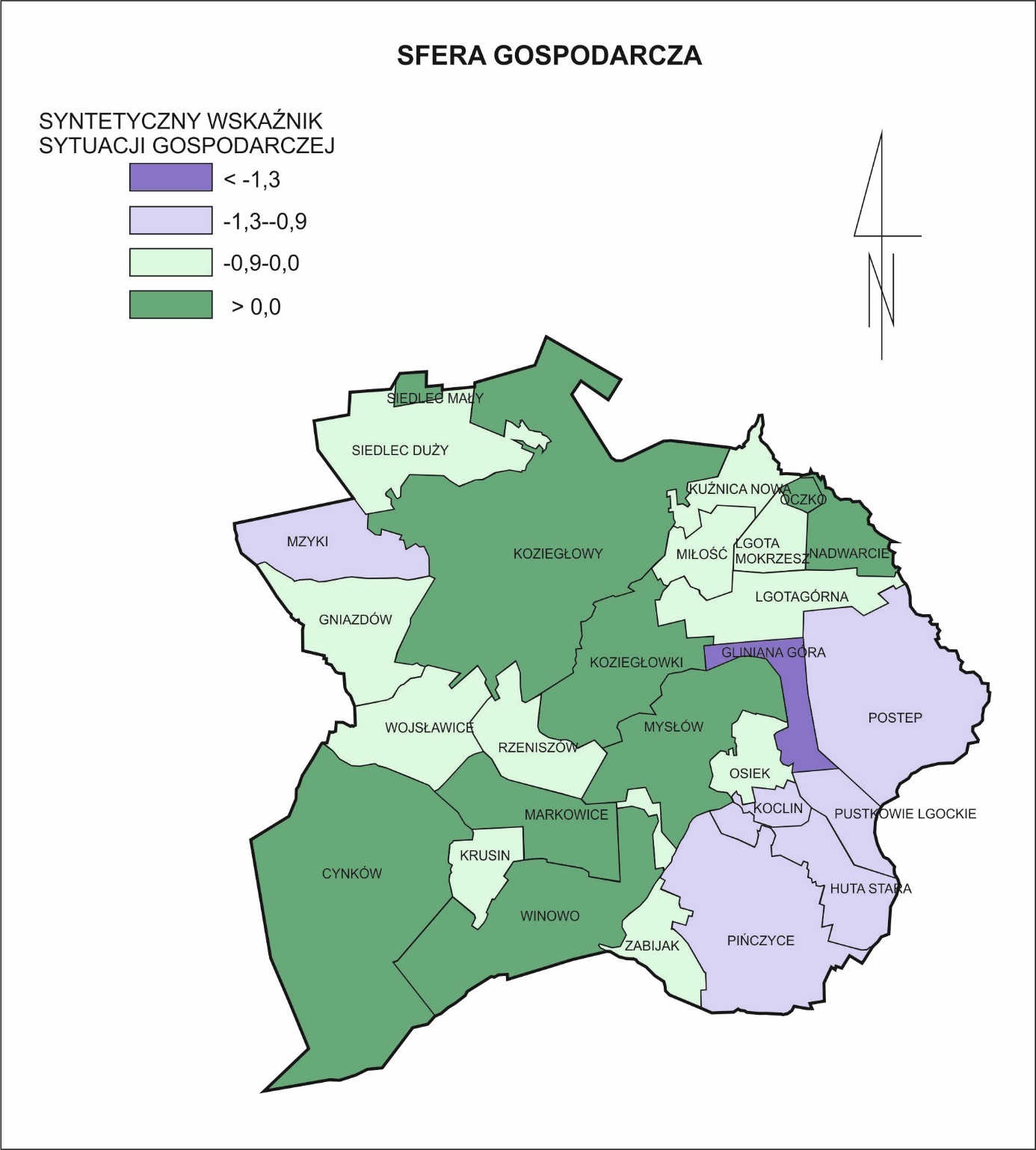 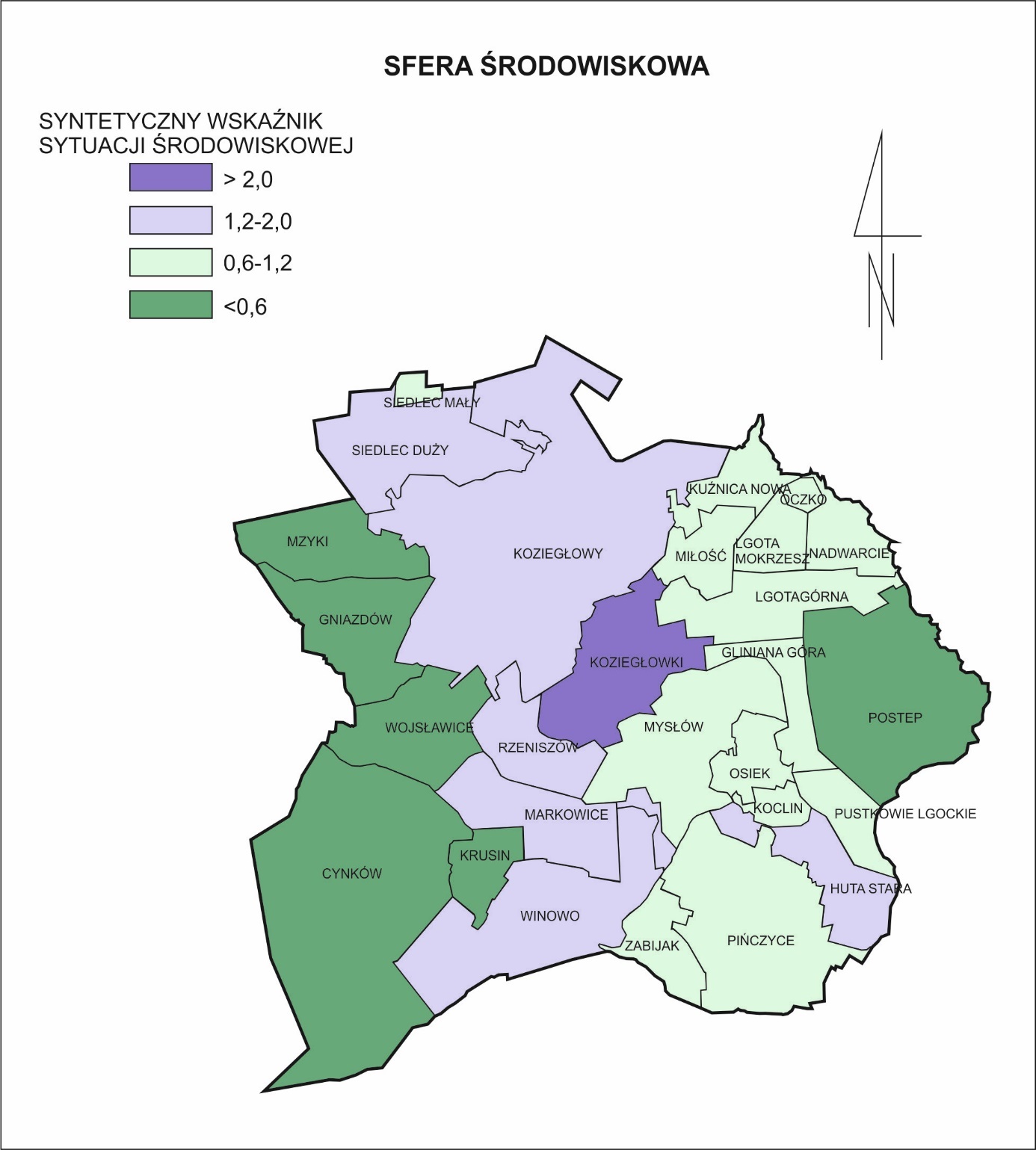 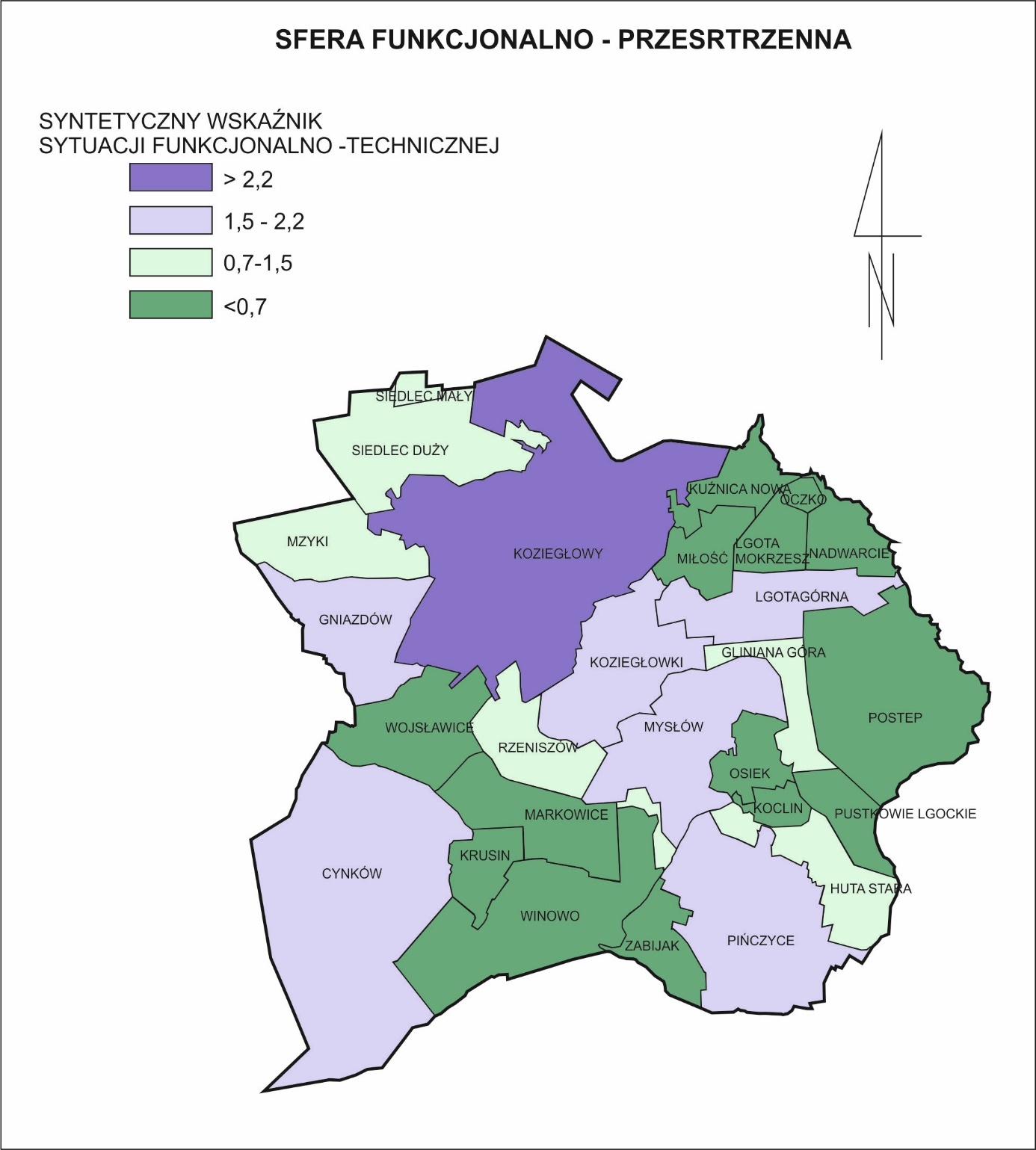 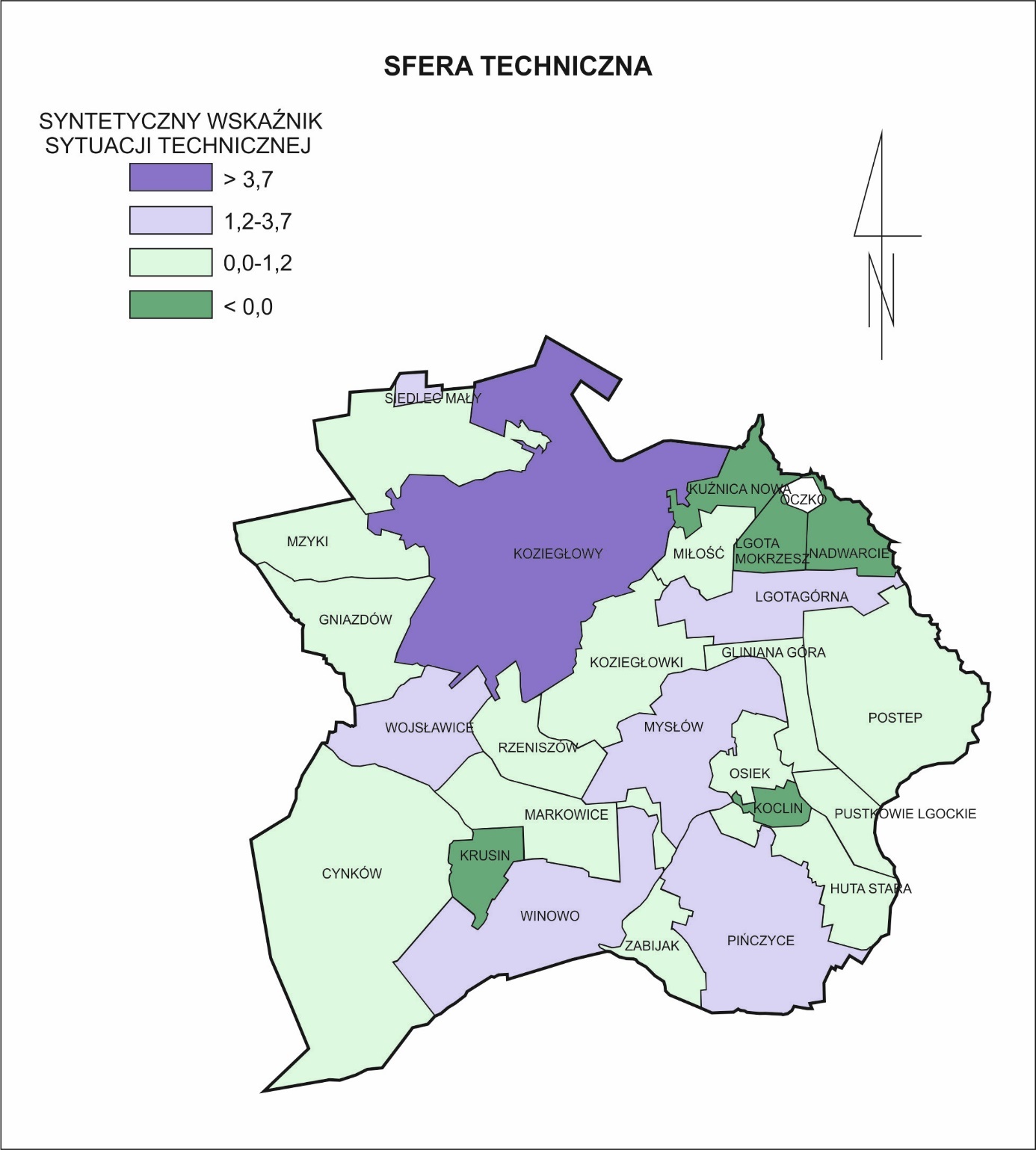 Obszar zdegradowany stanowią następujące jednostki:
Pińczyce
Koziegłowy
Gniazdów
Koziegłówki
Mysłów
Rzeniszów
Markowice
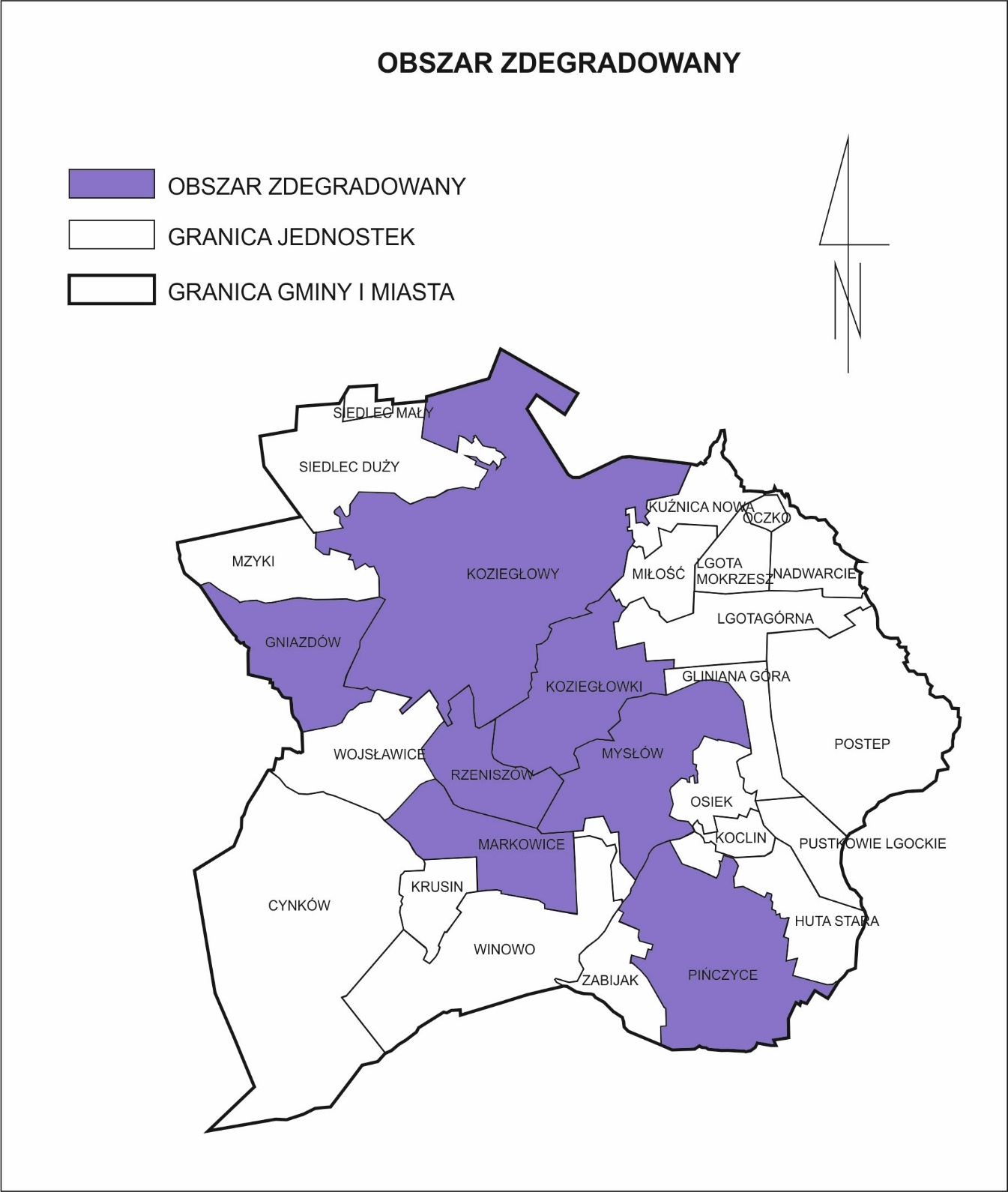 Na potrzeby wyznaczenia obszaru rewitalizacji   jednostki analityczne wskazane jako obszar zdegradowany podzielono na mniejsze podjednostki, uwzględniając typologię zabudowy oraz powiązania funkcjonalno-przestrzenne. W tych obszarach koncentruje się ponadprzeciętna intensywność zjawisk negatywnych. 
W mieście Koziegłowy, w miejscowości Mysłów, Koziegłówki i Pińczyce i Rzeniszów wyznaczono obszar ścisłej zabudowy oraz obszary na których gmina zamierza przeprowadzić działania rewitalizacyjne. Pominięto obszary zabudowy rozproszonej. 
Obszary zabudowy w miejscowościach Markowice i Gniazdów w całości znalazły się w graniach obszarów rewitalizacji ze względu na ścisły obszar zabudowy.
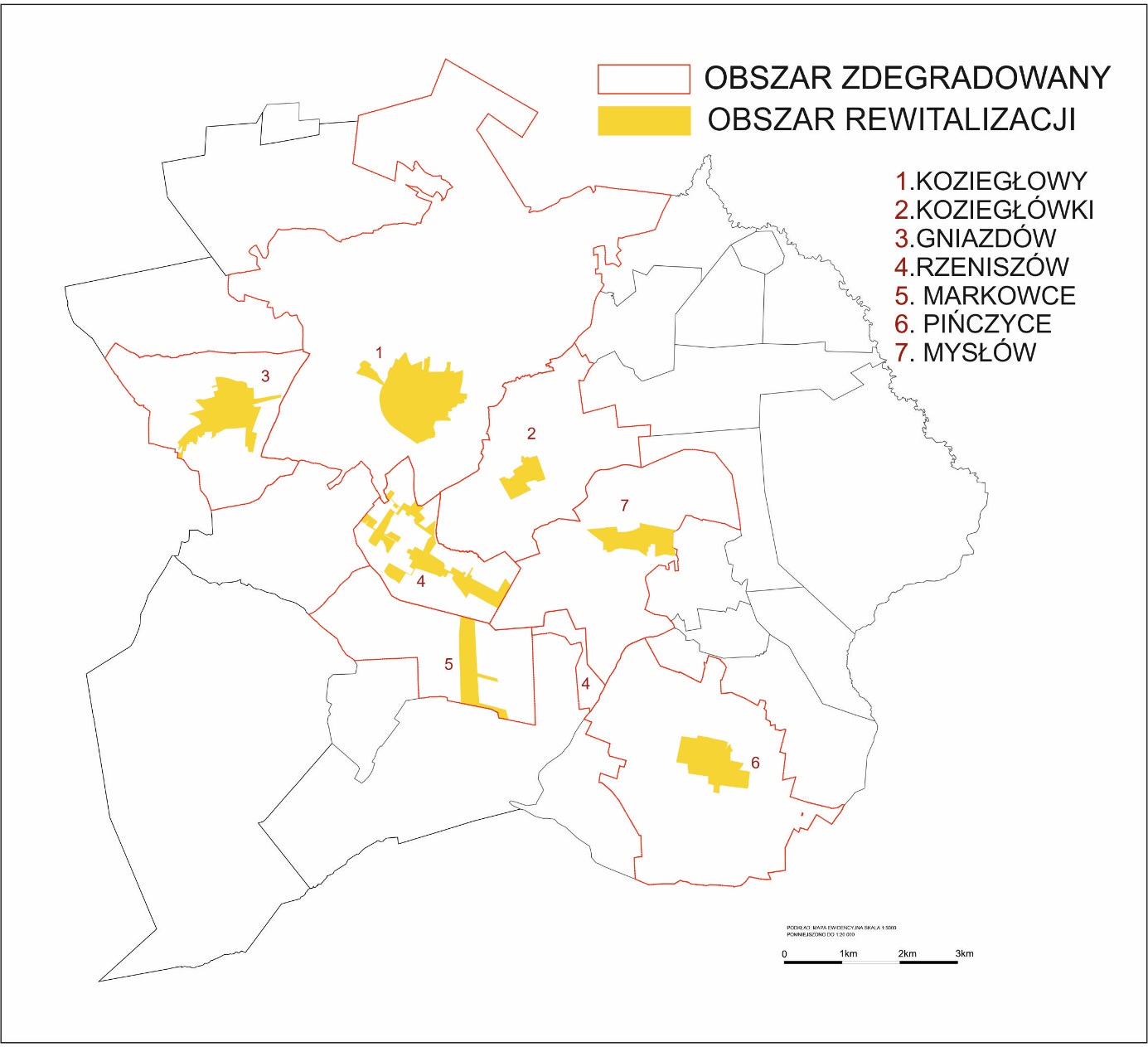